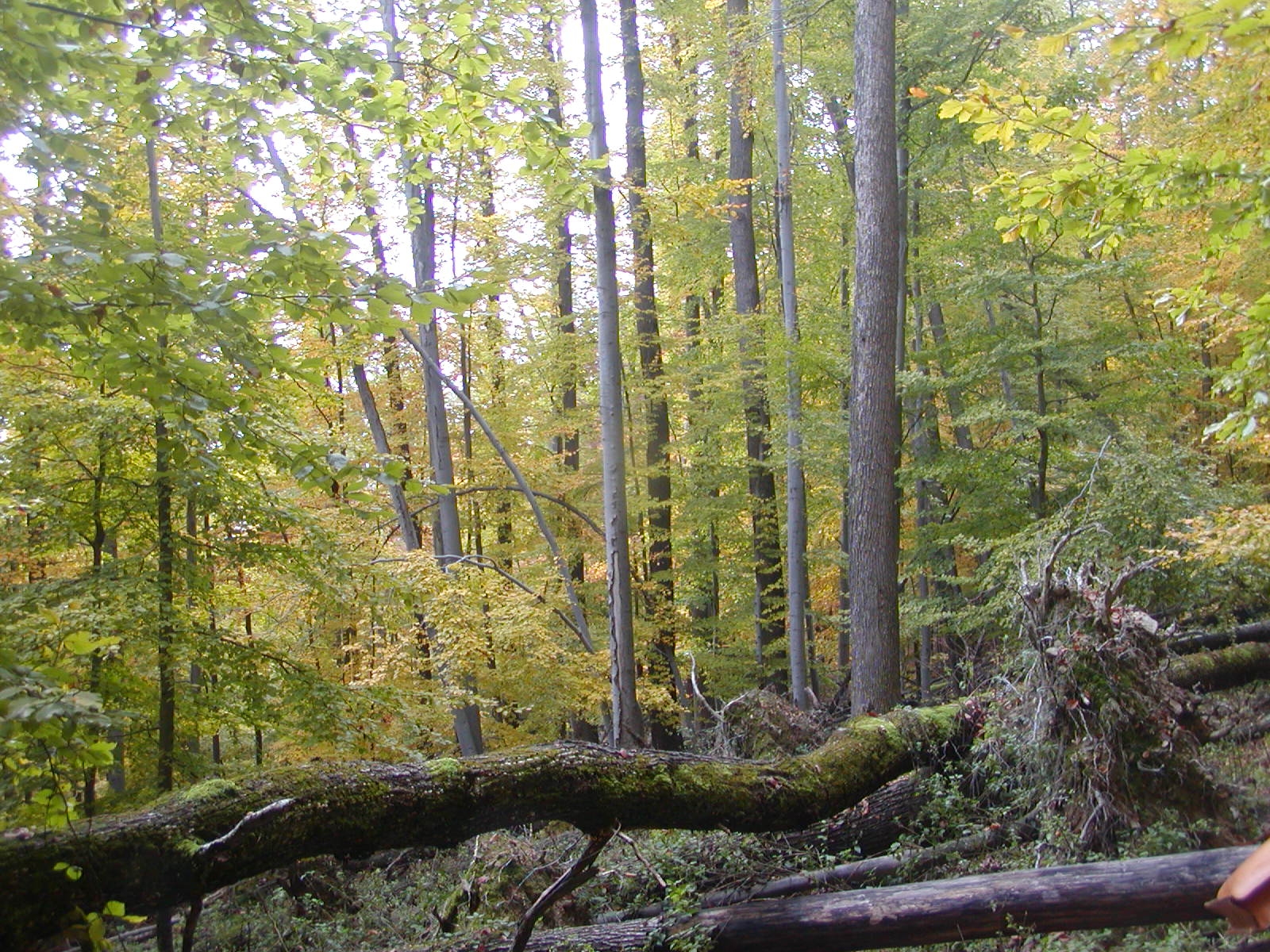 Technológia Field-Map ako nástroj podrobného zberu údajov o lesnom prostredí.
Ing Julián Tomaštík, PhD.
Lesnícka fakulta, TU Zvolen
Buzolové meranie
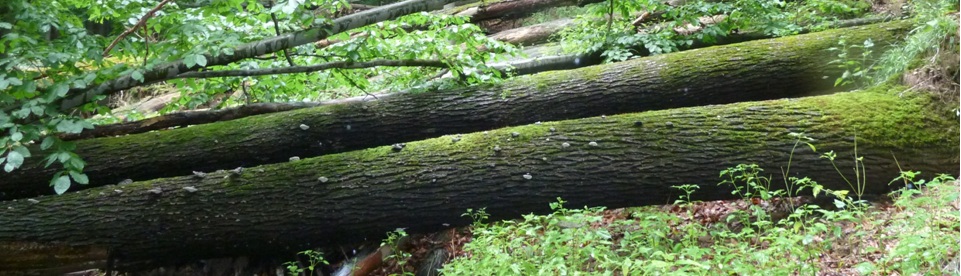 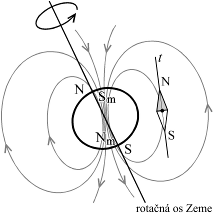 Využíva zemský magnetizmus

Poloha bodu je určená polárnymi súradnicami – dĺžkou a magnetickým azimutom

Vzhľadom na závislosť na prirodzenom zemskom magnetickom poli je v niektorých oblastiach nevyužiteľné – najčastejšie využitie pri meraní v rozsiahlejších lesných komplexoch
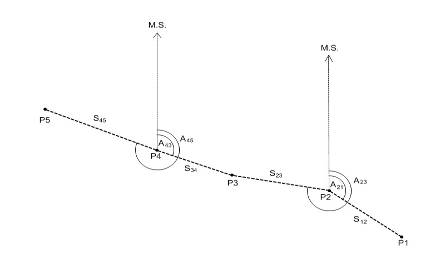 Technológia Field-Map
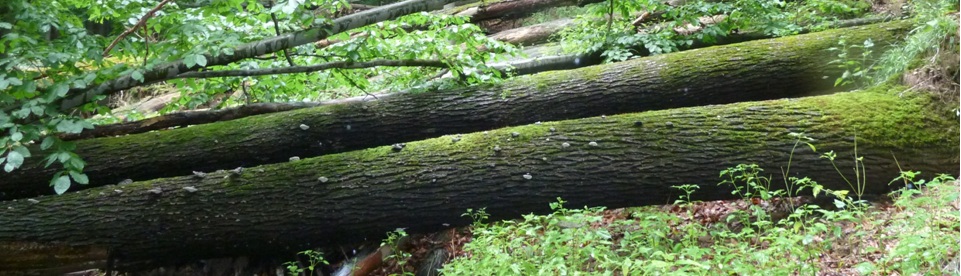 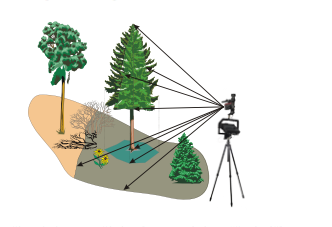 Integruje hardvérové a softvérové prostriedky pre efektívne  zisťovanie priestorových a atribútových údajov najmä o lesnom prostredí

Na Slovensku použitie najmä pri Národnej inventarizáciia monitoringu lesov, výskume pralesov a iných úlohách, kde je potrebný podrobný zber údajov o životnom prostredí
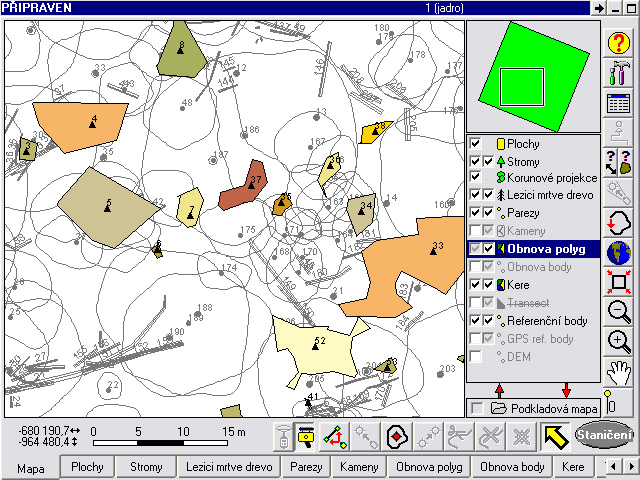 Zisťovanie presnosti
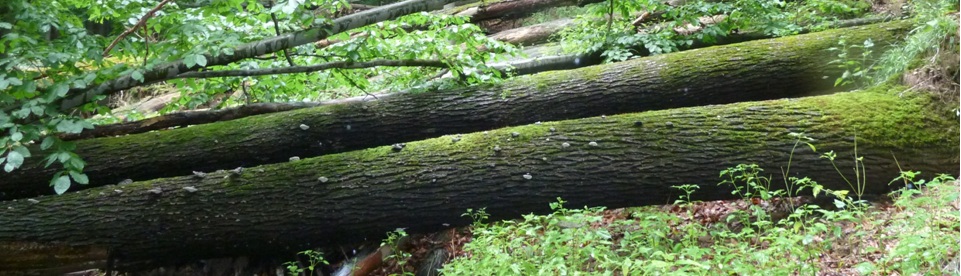 Laserový dĺžkomer Impulse LR 200 – deklarovaná presnosť 3cm na 50m, resp. 5cm na 150m
Elektronický kompas MapStar Compass Module II - presnosť merania azimutov + 0,3 stupňa
Experimentálne bodové pole

73 bodov, pričom je tvorené štyrmi buzolovými ťahmi o dĺžke 999,97m; 587,73m; 426,46m a 197,33m, počet vrcholov je 30, 17, 20 a 10
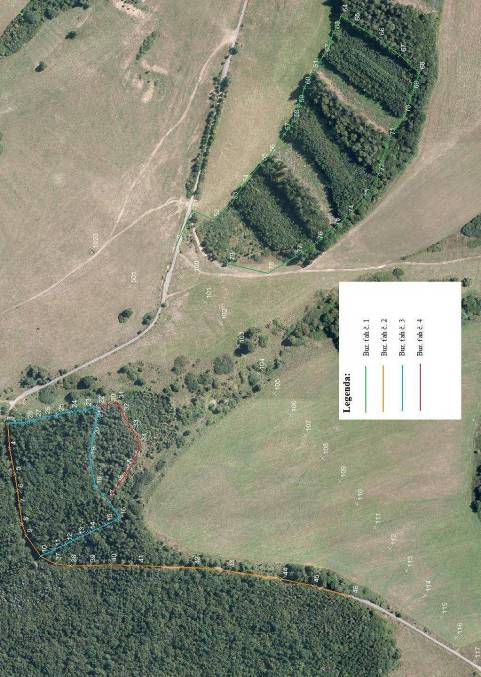 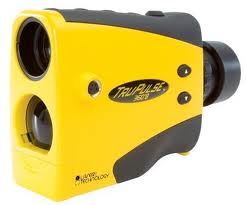 Laserový dĺžkomer TRUPULSE 360 
presnosť merania dĺžok  + 0,3m až + 1m,
presnosť merania azimutov + 1 stupeň
Výsledky
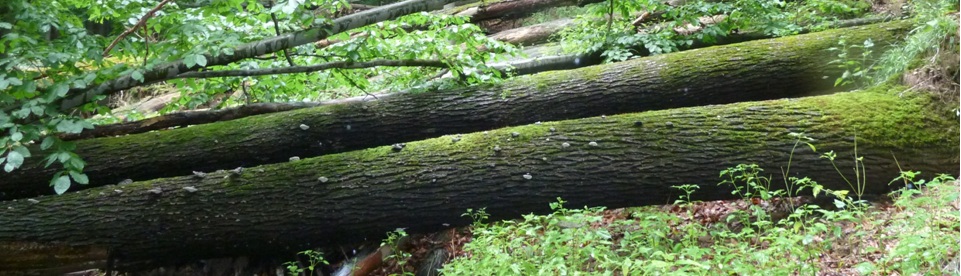 Stredné kvadratické chyby azimutov a dĺžok podľa variant merania (n=73)
Hodnoty stredných súradnicových chýb mxy (v metroch) podľa variant merania a výpočtu
dĺžkomer Trupulse dosahuje niekoľkonásobne horšie výsledky

 problematické je najmä meranie azimutov, kde je presnosť nižšia ako pri klasických prístrojoch pre buzolové meranie
Meranie v NPR Bujanovská dubina
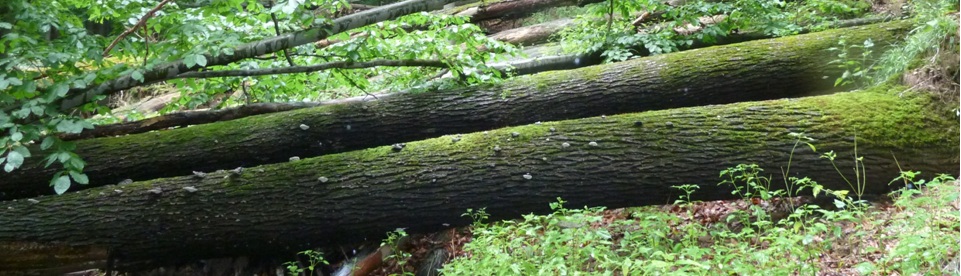 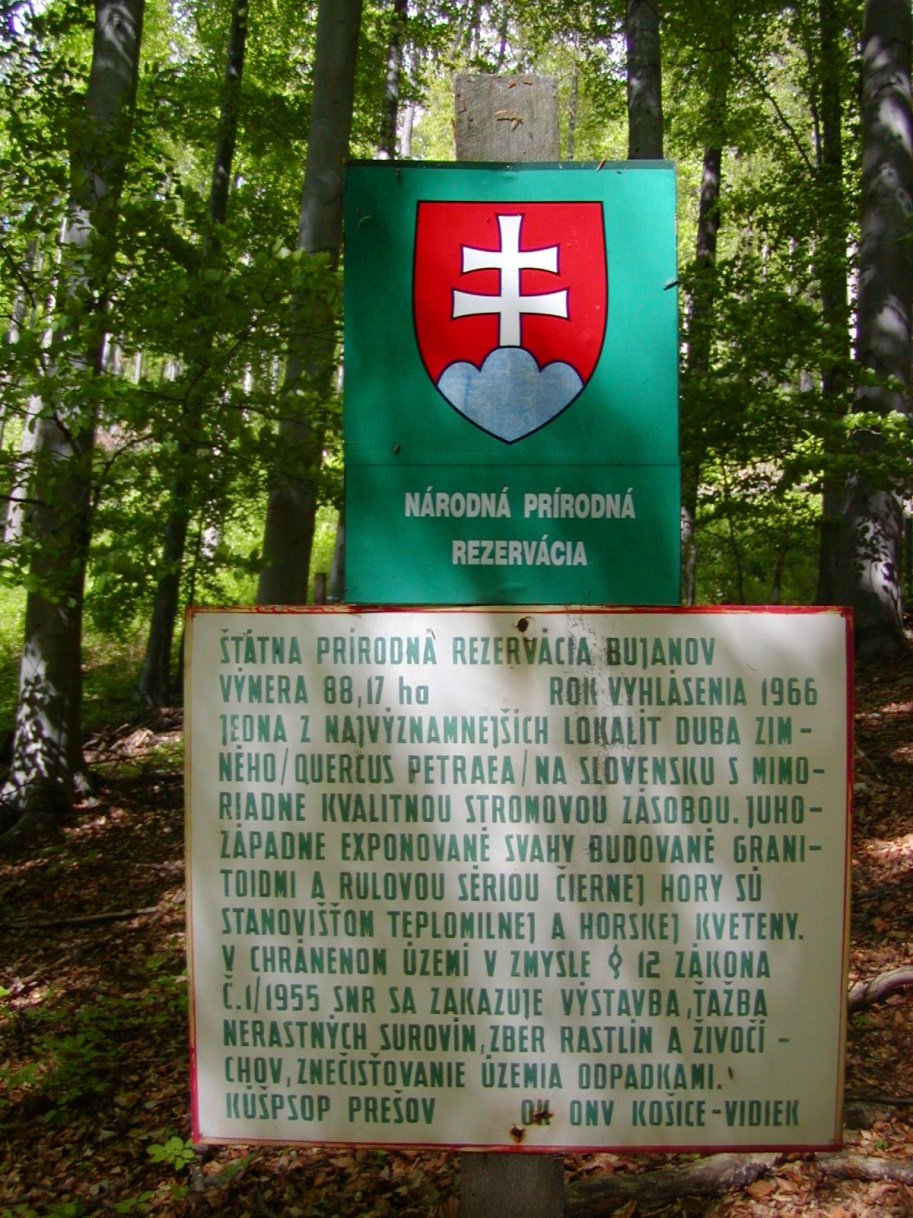 Národná prírodná rezervácia Bujanovská dubina sa nachádza v katastrálnom území pôvodnej obce Ružín v okrese Košice-okolie na výmere 88,17 ha v Slovenskom Rudohorí – Čiernej hore. 

NPR predstavuje bukovo-dubové a dubovo-bukové lesné spoločenstvá na rule a sprašových príkrovoch juhozápadných svahov údolia Hornádu v Slovenskom Rudohorí. Objekt je určený na využitie pre lesnícky vedecký výskum.
Tranzekt
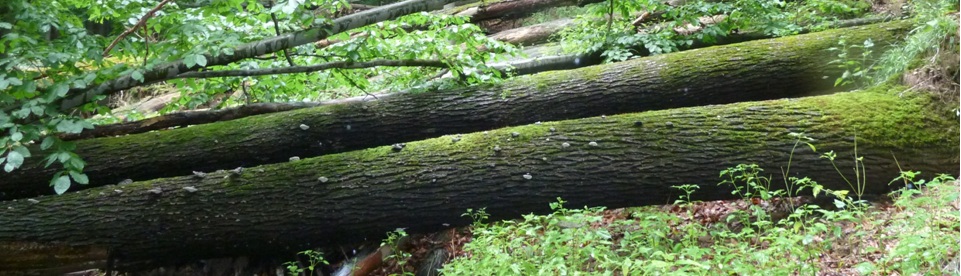 najpodrobnejšie zameraná časť TVP, výmera 1ha z celkovej výmery 8ha. Oproti ostatným plochám zamerané aj pozície stromov a ich korunové projekcie.

 zameraných 588 živých stromov, 80 kusov mŕtveho dreva,  12 porastových medzier

 celkovo viac ako 2500 bodov
Sledované atribúty
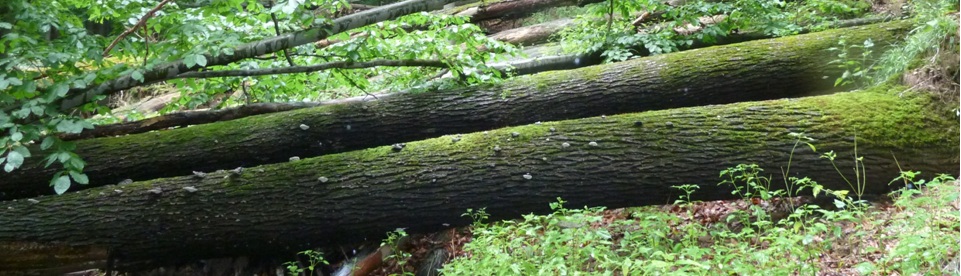 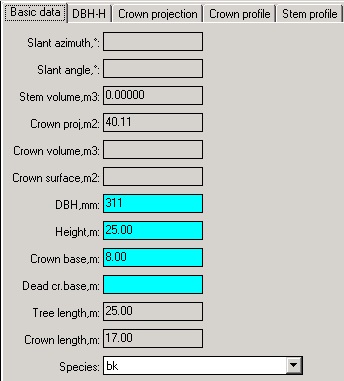 pozícia stromov a ich korunová projekcia
hrúbka a výška stromov
výška nasadenia koruny
druh dreviny
dĺžka a objem jednotlivých kusov mŕtveho dreva
drevina a stupeň rozkladu pri mŕtvom dreve
Výmera a počet otvorených a rozšírených medzier
počet vypadnutých stromov a miera zmladenia v medzerách
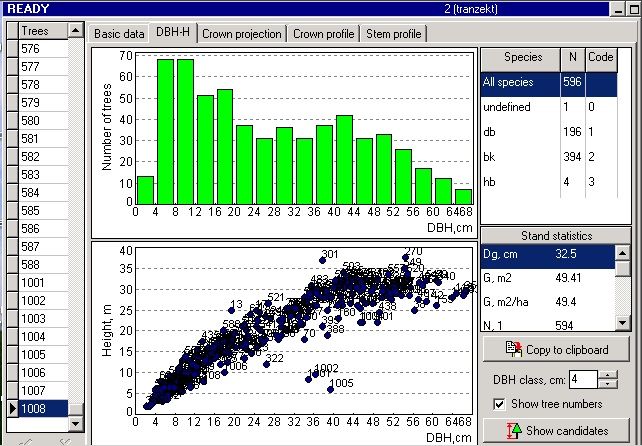 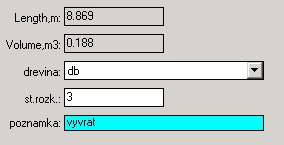 Niektoré odvodené charakteristiky
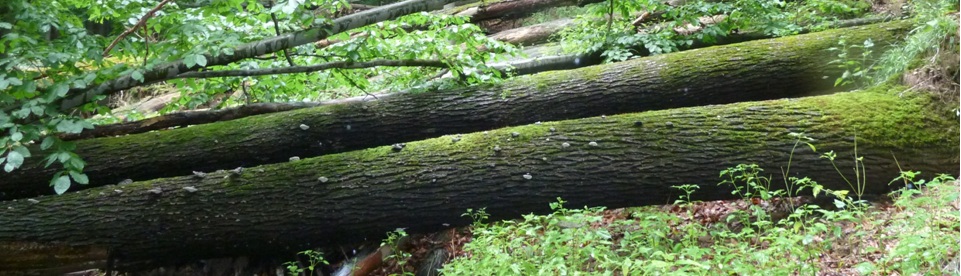 Početnosť duba je 198 ks.ha-1, najvyššie početné zastúpenie v hrúbkovom stupni 42
Početnosť buka je 273 ks.ha-1, najvyššie početné zastúpenie v hrúbkovom stupni 10
Priemerná početnosť oboch hlavných drevín je 471 ks.ha-1
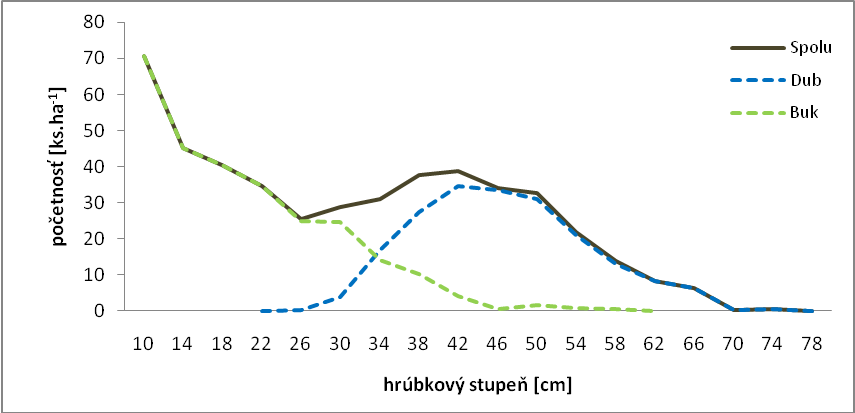 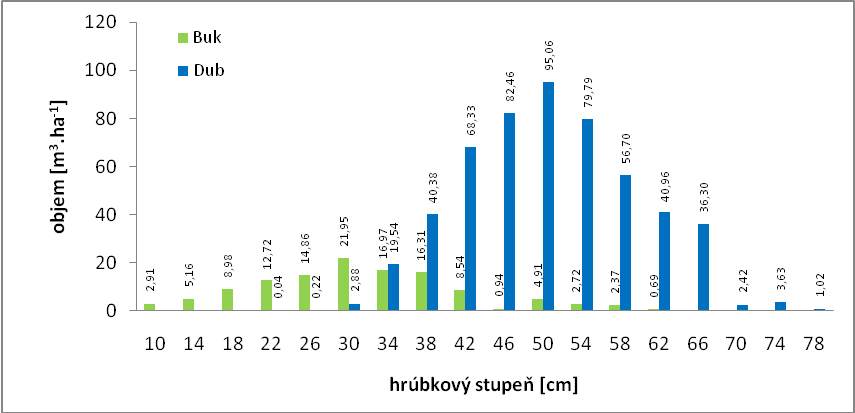 Dub dosahuje najvyšší objem v hrúbkovom stupni 50 (95.06 m3.ha-1)
Buk dosahuje najvyšší objem v hrúbkovom stupni 30 (21.95 m3.ha-1)
Priemerná zásoba hrubiny oboch hlavných drevín je 650.01 m3.ha-1
Početnosti výšok duba sú sústredené okolo výškovej triedy 30–35 m (85 ks.ha-1)
Široké rozpätie početností výšok buka je v hodnote 5–25 m
Najvyššia nameraná výška duba je 40,5 m, buka 35,5 m
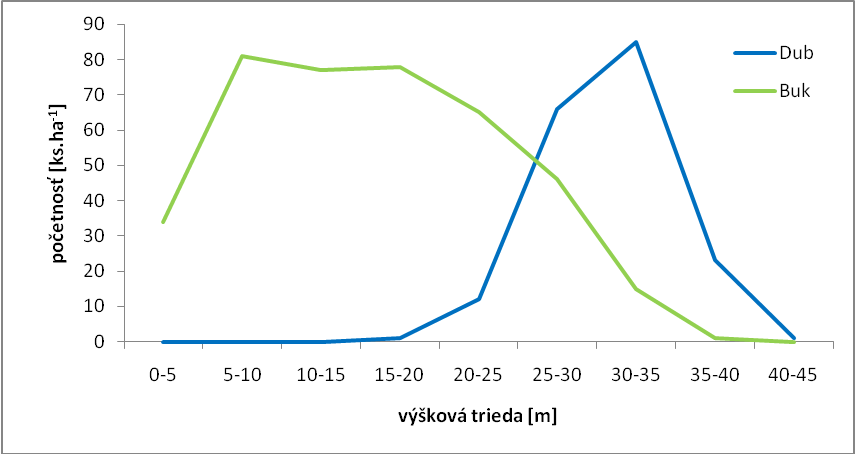 Ostatné časti TVP
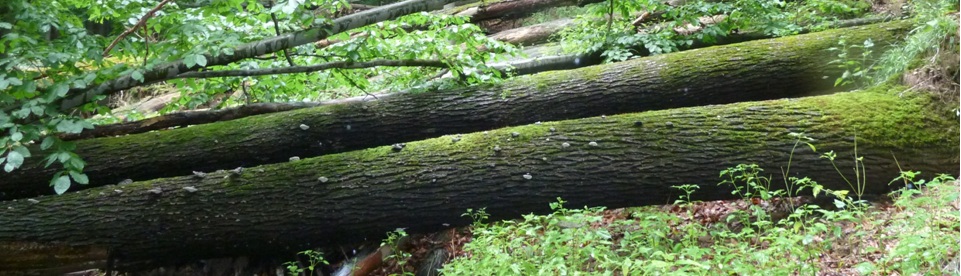 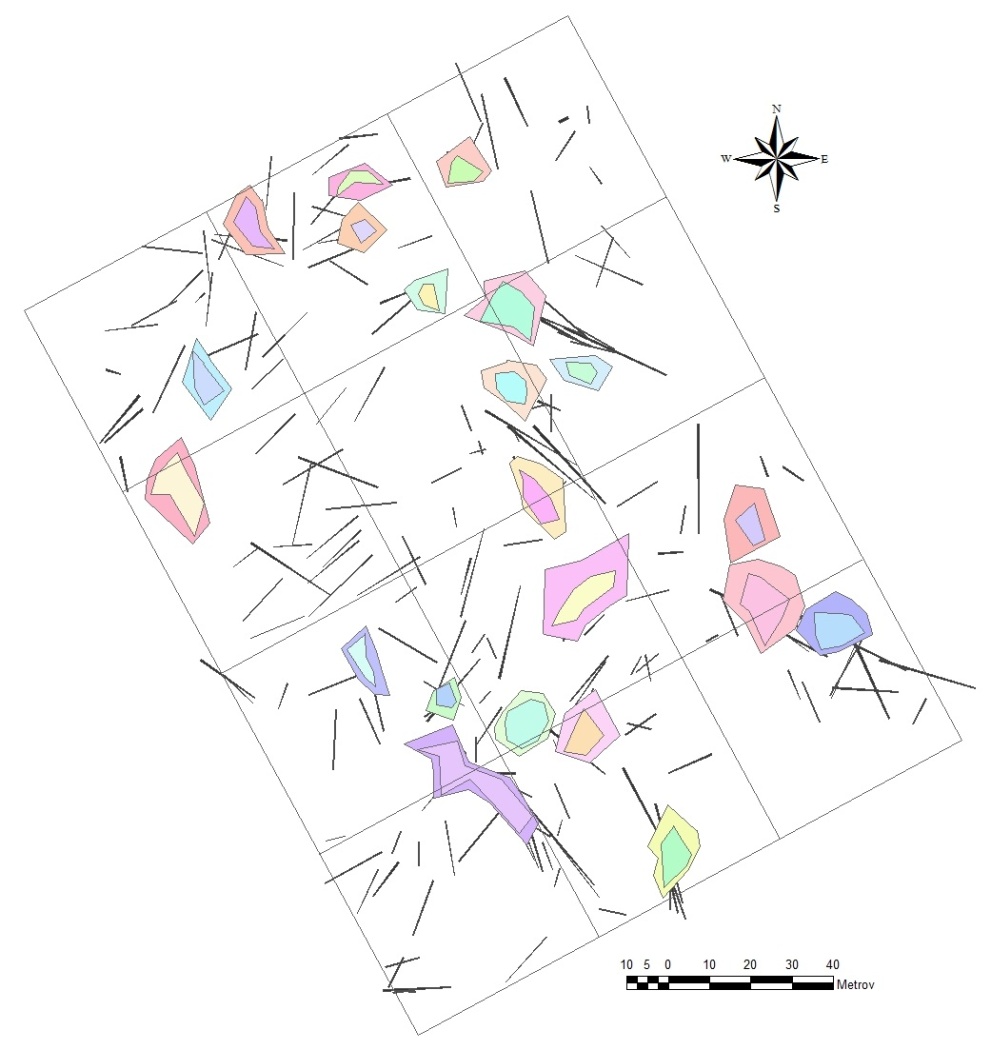 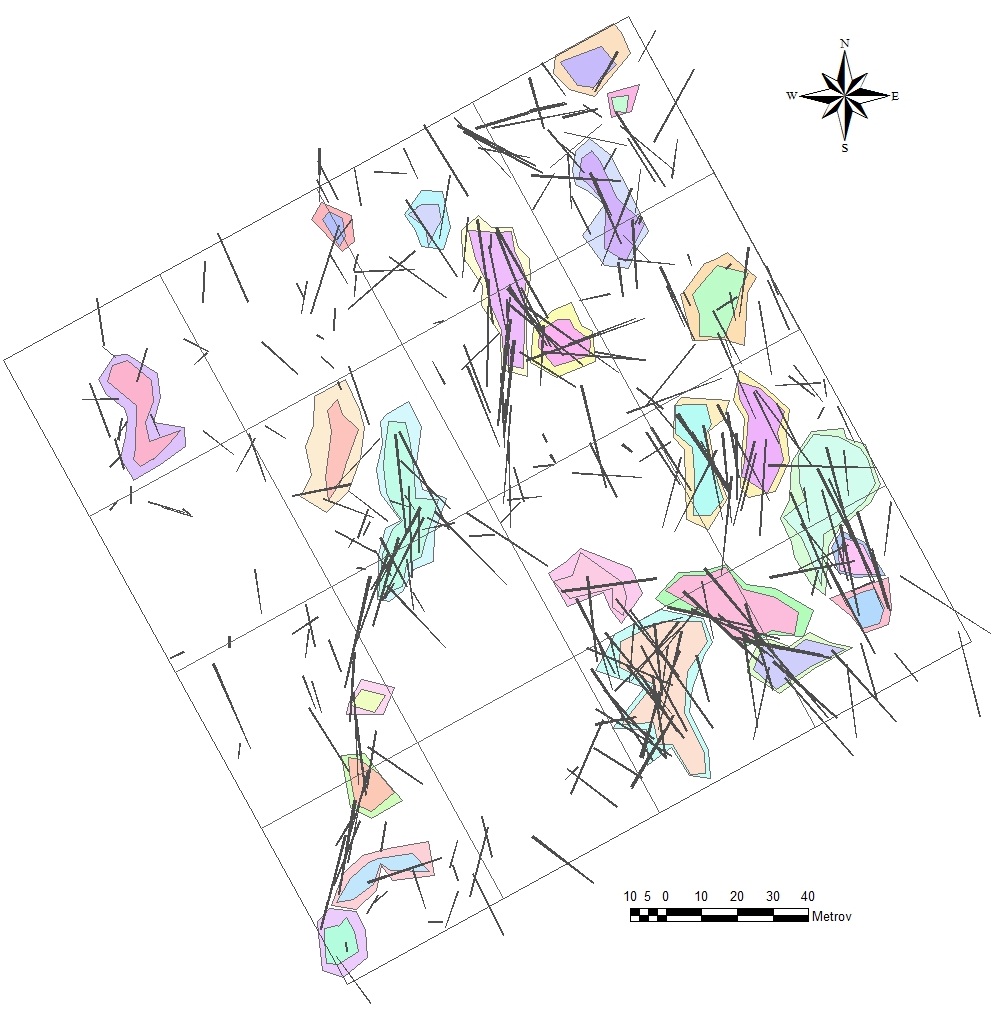 Vľavo od tranzektu
Vpravo od tranzektu
Záver
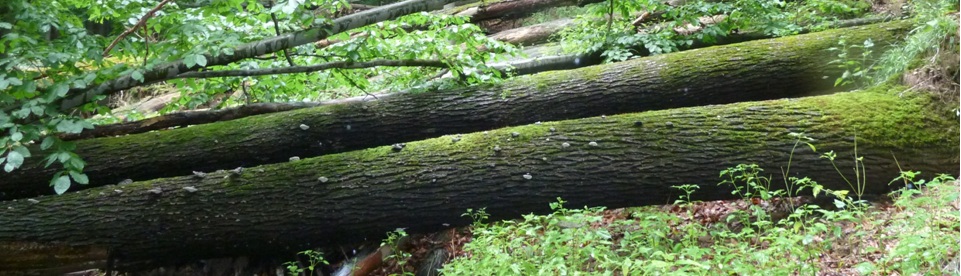 Technológia FieldMap nahrádza staršie prácnejšie metódy podrobného merania v lesnom prostredí

Buzolové meranie je menej závislé na bodovom poli ako meranie pomocou teodolitov.

Použitie monopodu znižuje prácnosť merania a umožňuje ho aj v extrémnych podmienkach

Je efektívna v prostredí, kde je využitie progresívnych a často preferovaných metód (GNSS, fotogrametria...) veľmi problematické

Nakoľko používa rôzne pomôcky a komponenty, je na užívateľovi, aby na základe svojich požiadaviek zvolil vhodnú konfiguráciu
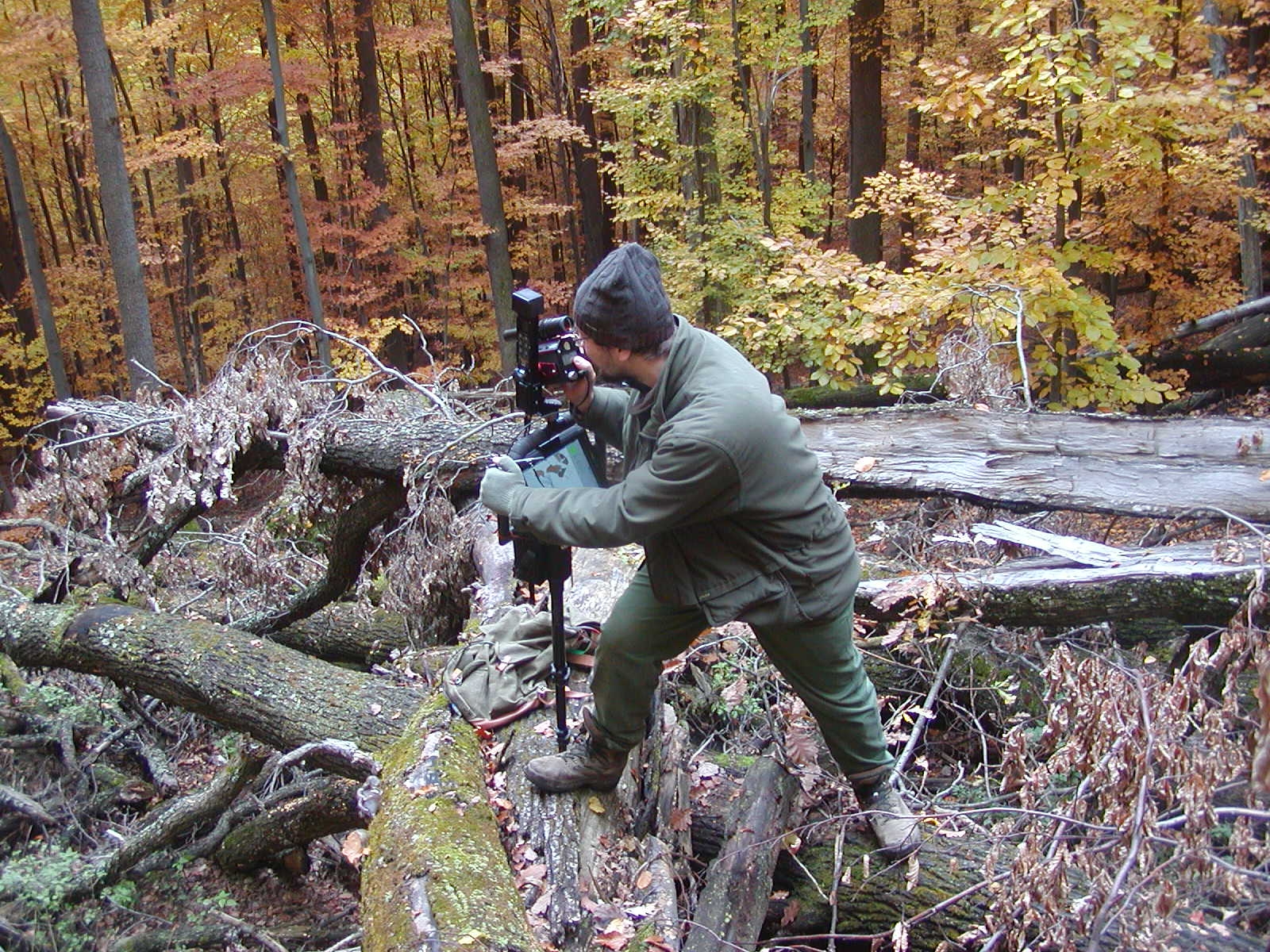 Ďakujem za pozornosť